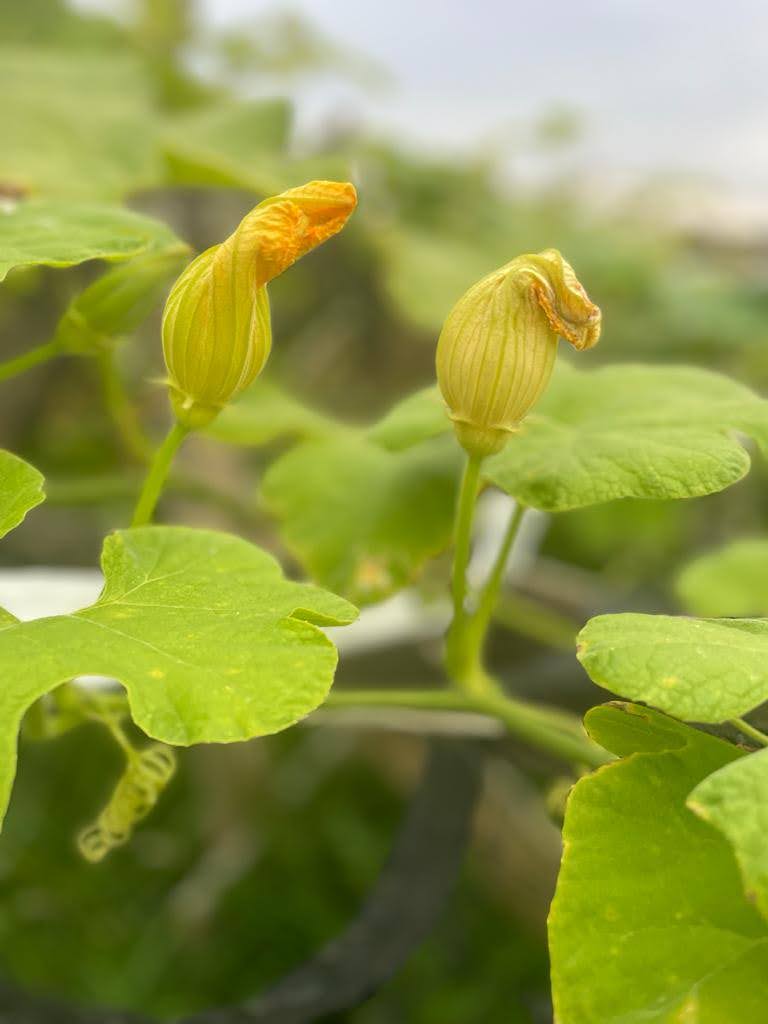 The Great Granton Gourd
Aka Fig-leaf gourd/Cucurbita Ficifolia
Lisa Houston (Edinburgh Agroecology Coop + Granton Community Gardeners)
For ORFC 2022
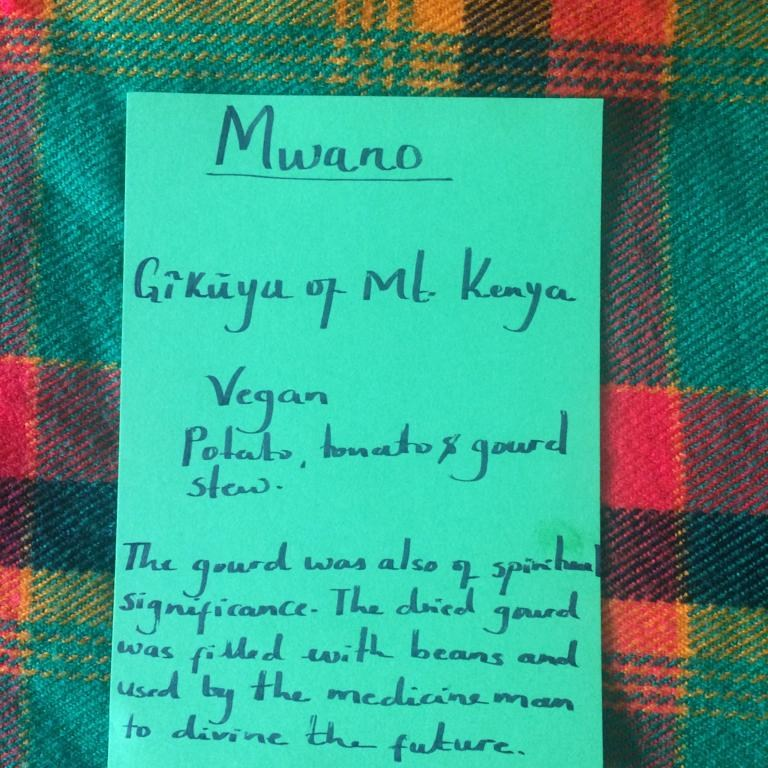 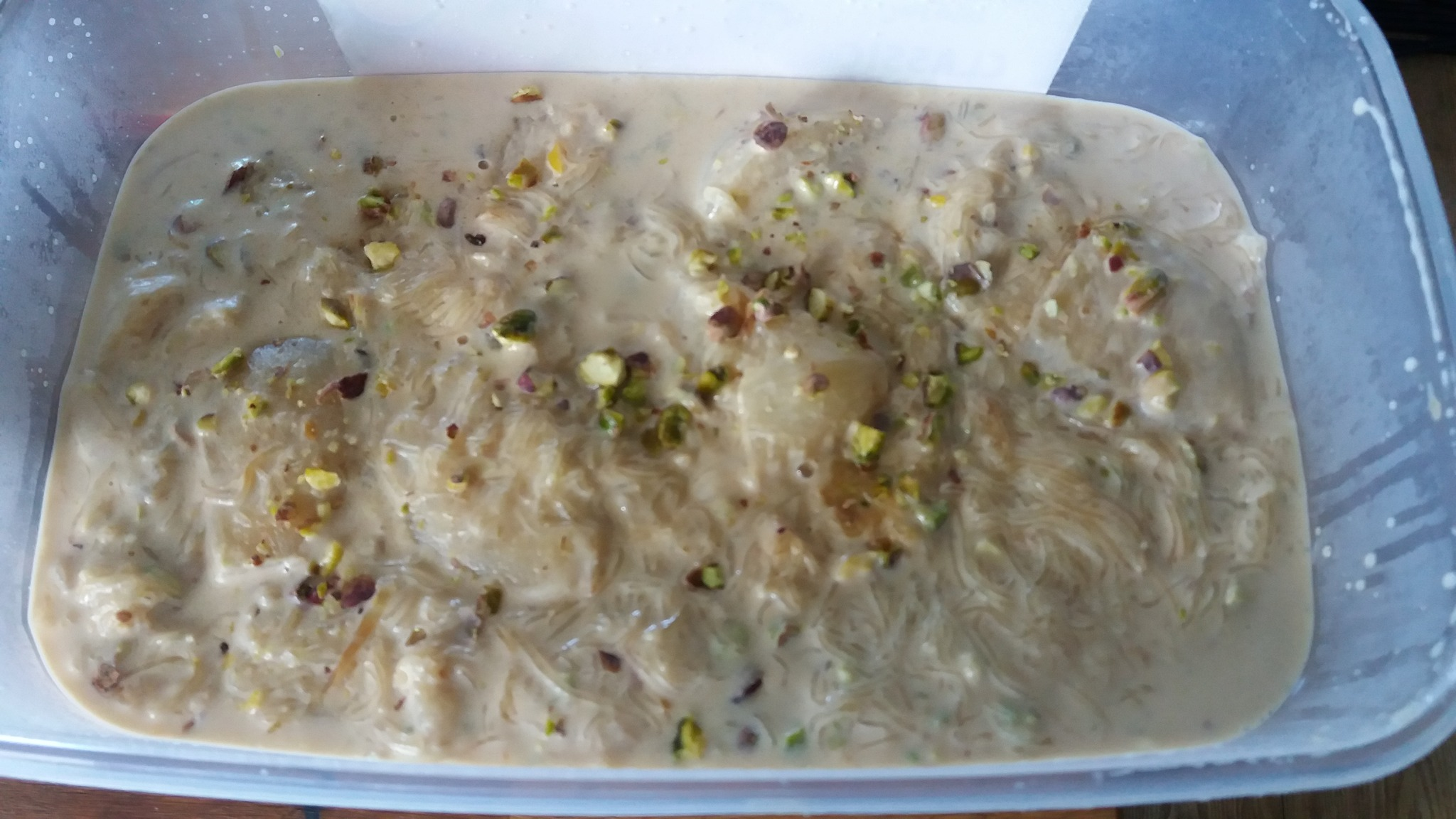 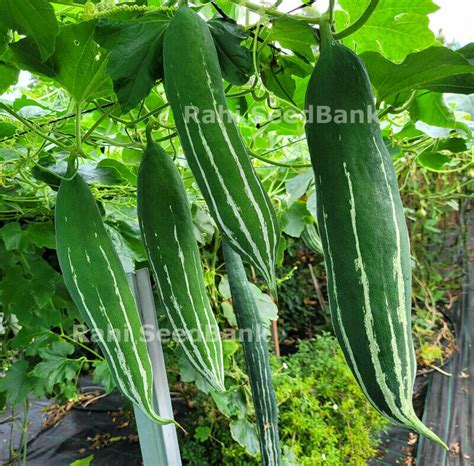 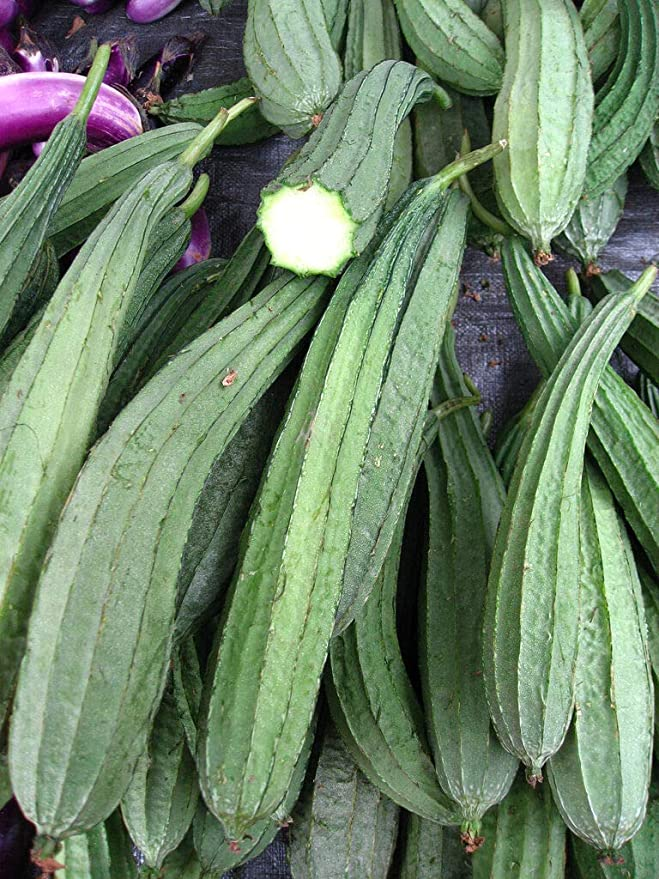 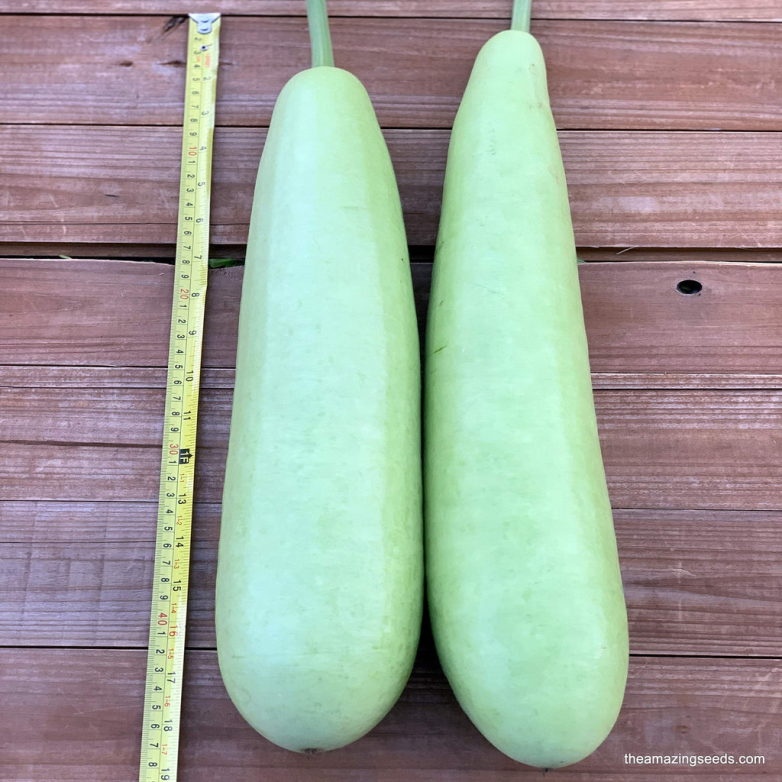 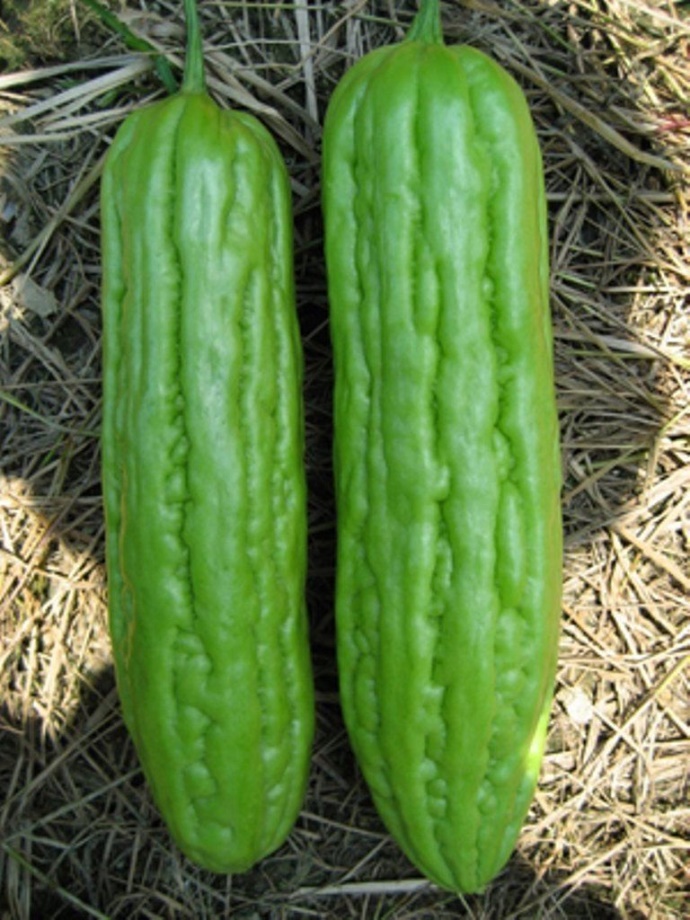 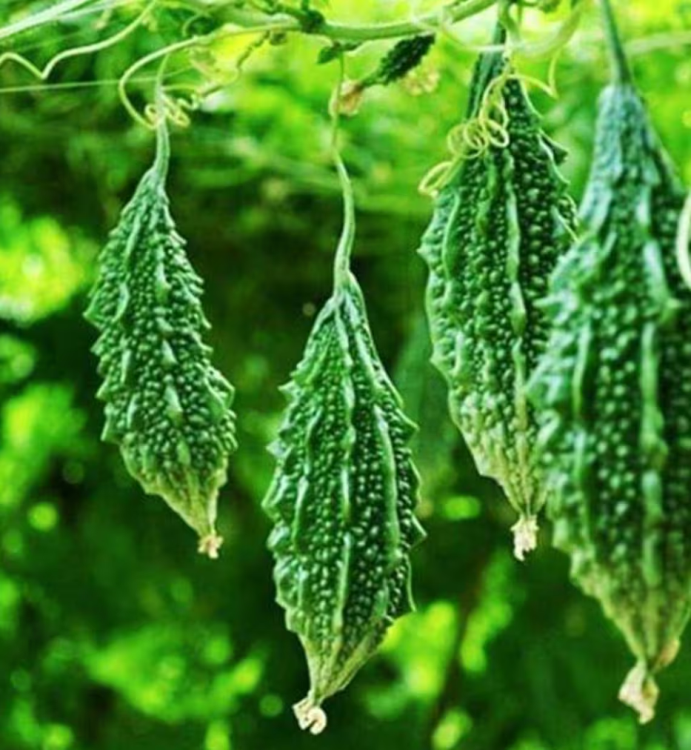 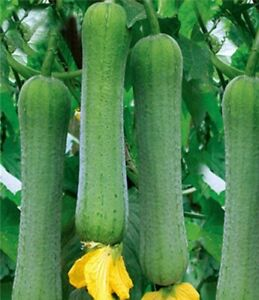 Wonderful World of Asian Gourds
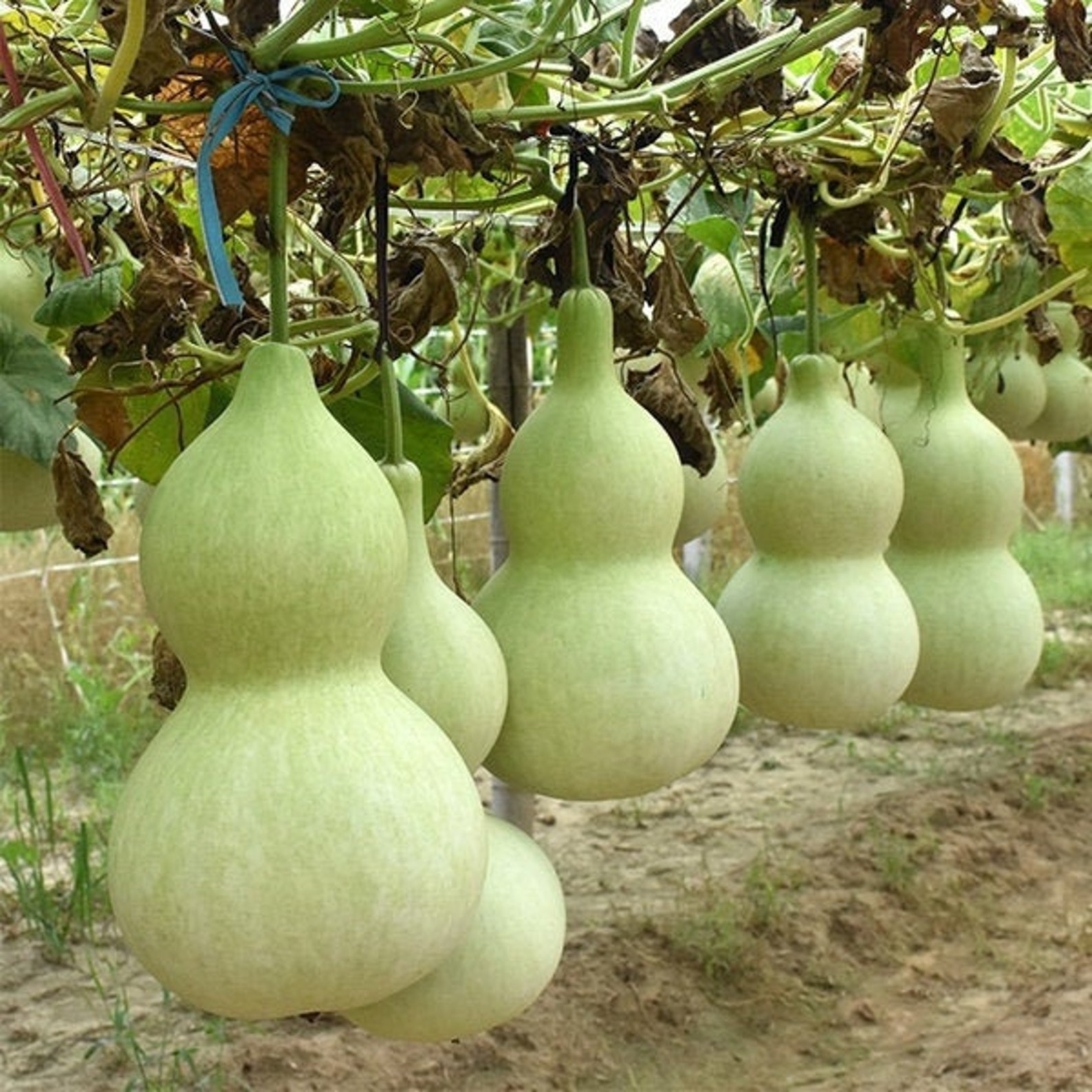 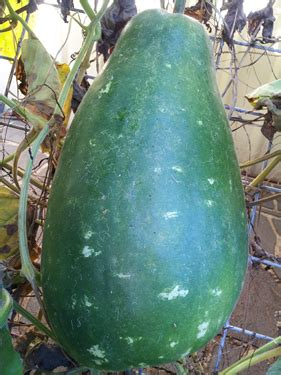 Thank You
The Great Granton Gourd
Coming Soon to The Scottish Seed Hub